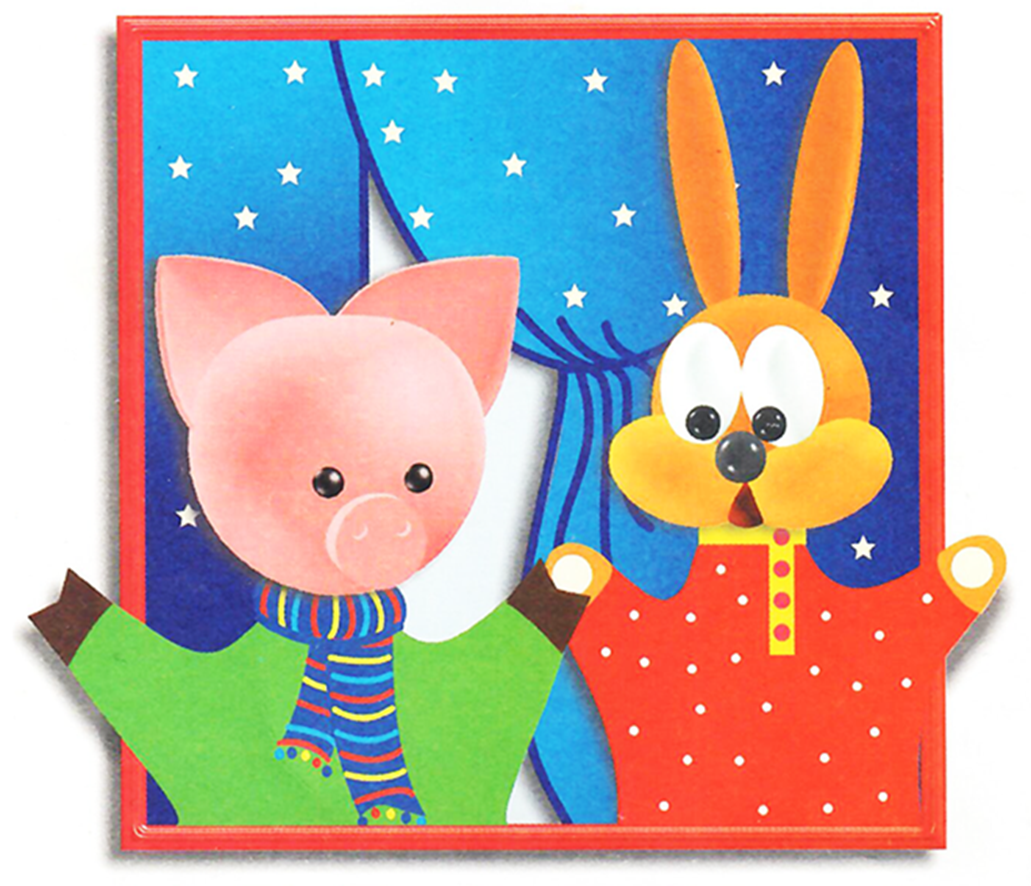 КУКОЛЬНЫЙ ТЕАТР ДЛЯ САМЫХ МАЛЕНЬКИХ
Автор: Сорокина Наталия Феликсовна
Заслуженный учитель РФ
Театр кукол! Как много значит он для детского сердца, с каким «нетерпением ждут дети встречи с ним! Кукла может все или почти все. Она творит чудеса: веселит, обучает, развивает творчество дошкольников, корректирует их поведение. Как сделать, чтобы радость от общения с кукольным
театром стала ежедневной? Нужно создать кукольный театр в детском саду!
АВТОРЫ ПРОГРАММ 
ПО ТЕАТРАЛЬНО-ИГРОВОЙ ДЕЯТЕЛЬНОСТИ
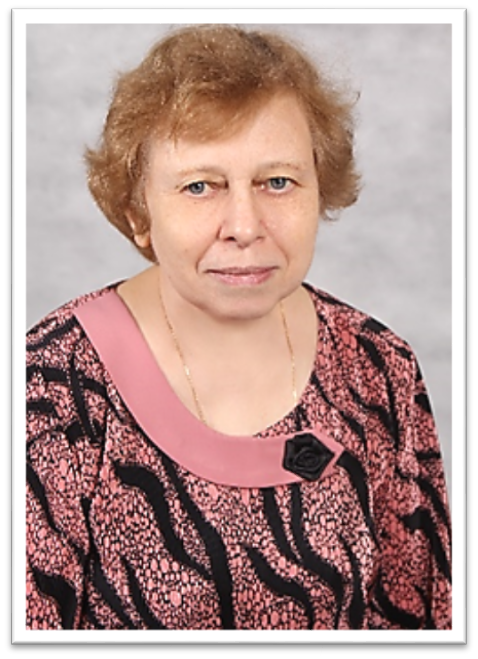 Сорокина Наталия Феликсовна – 
заслуженный учитель РФ, почетный работник 
общего образования, отличник народного просвещения. 
Миланович Людмила Григорьевна – 
отличник народного просвещения, почетный работник 
общего образования РФ.
ПРОГРАММЫ:

«ТЕАТР – ТВОРЧЕСТВО – ДЕТИ» для детей от 3 до 7 лет

«РАЗВИТИЕ ТВОРЧЕСКИХ СПОСОБНОСТЕЙ ДЕТЕЙ СРЕДСТВАМИ ТЕАТРАЛЬНОГО ИСКУССТВА» для детей от 1 года до 3 лет

«ДЮЙМОВОЧКА» для детей 
от 2 месяцев до 1 года
ЦЕЛЬ ПРОГРАММ:

Развитие творческих способностей детей средствами кукольного театра и театрального искусства
Программа «Дюймовочка» 
для детей от 2 месяцев до 1 года

Сорокина Н. Ф., Миланович Л. Г.       «Театрализованные игры с детьми раннего возраста»
 (первый год жизни)
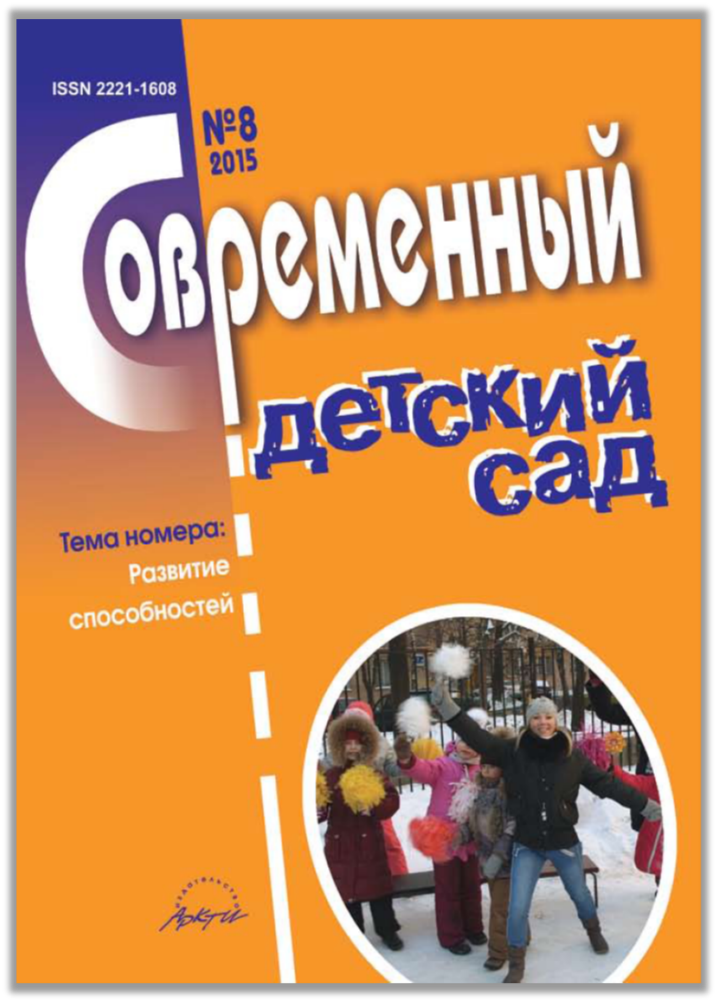 Программа «Дюймовочка» предназначена для дошкольных образовательных учреждений, в которых есть группы раннего возраста, ГКП, ЦИПР, Центров развития, семейных детских садов, домов малютки, а также для всех
кто занимается воспитанием и образованием маленьких детей: родителей, дедушек и бабушек, гувернеров
ПРОГРАММА «ДЮЙМОВОЧКА» 

Первая группа детей раннего возраста (от 2 месяцев до 1 года) 

Основные задачи 

Развивать умение наблюдать за действиями 
      игрушек, кукол в песенках, потешках
Развивать жестовую и лепетную речь детей
Побуждать детей к действиям с игрушками.
Стимулировать двигательную активность 
Формировать умения брать игрушку
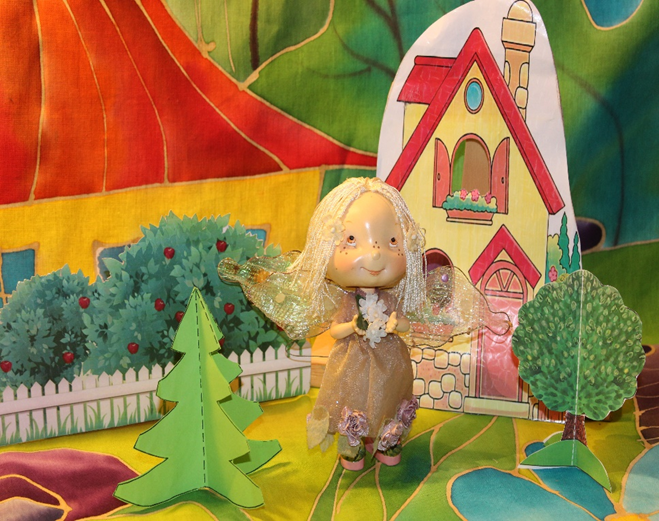 Побуждать детей подражать интонациям взрослого
Откликаться на действия педагога
     с куклами и игрушками
ОБУЧЕНИЕ НА ЗАНЯТИЯХ

детей первой группы раннего возраста (от 2 месяцев до 1 года) 

С детьми от 2 до 6 месяцев игры-занятия проводятся индивидуально (по 2-3 минуты с каждым ребенком) два раза в неделю.

С детьми от 6 до 9 месяцев игры-занятия проводятся по подгруппам (до 5-7 человек), продолжительностью 5-7 минут два раза в неделю.

С детьми от 9 до 12 месяцев игры- занятия
      проводятся по подгруппам (до 8-10 человек), 
      продолжительностью 7-8 минут два раза в 
      неделю
ПРИНЦИПЫ РАБОТЫ С ДЕТЬМИ 
первой группы раннего возраста (от 2 месяцев до 1 года) 

	Мы рассматриваем развитие творческого потенциала ребенка первого года жизни с формированием у него способов выражения своего эмоционального состояния и 
реализации его 
индивидуальности
ВИДЫ КУКОЛЬНЫХ ТЕАТРОВ ДЛЯ ДЕТЕЙ
Первая группа детей раннего возраста (от 2 месяцев до 1 года)
ТЕАТР НАРОДНОЙ ИГРУШКИ
ТЕАТР МЯГКОЙ ИГРУШКИ
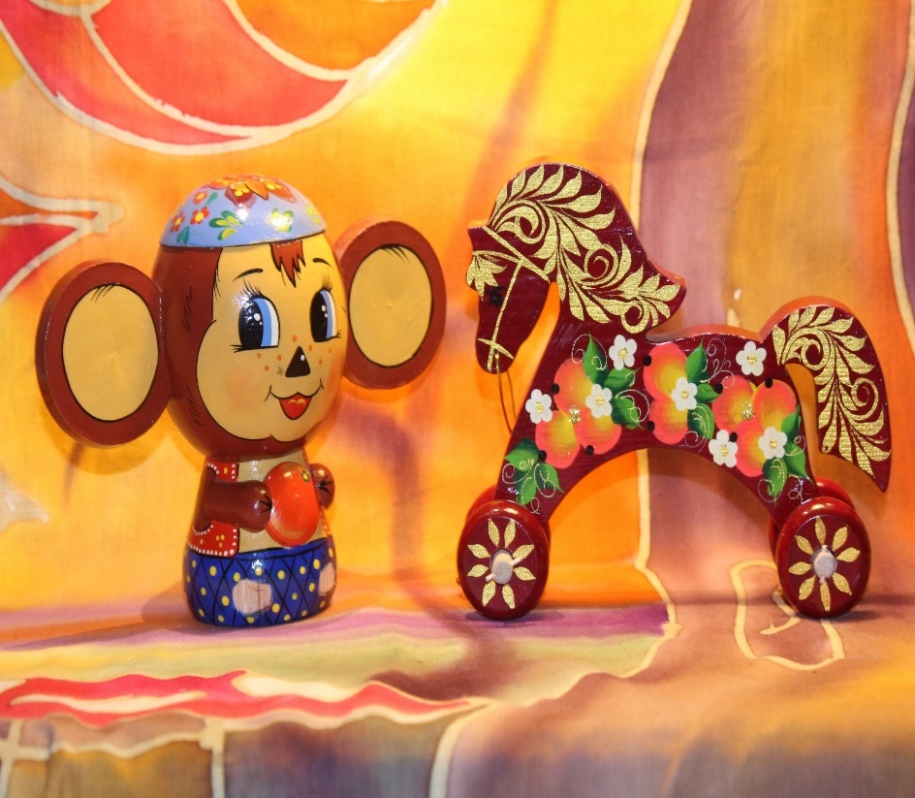 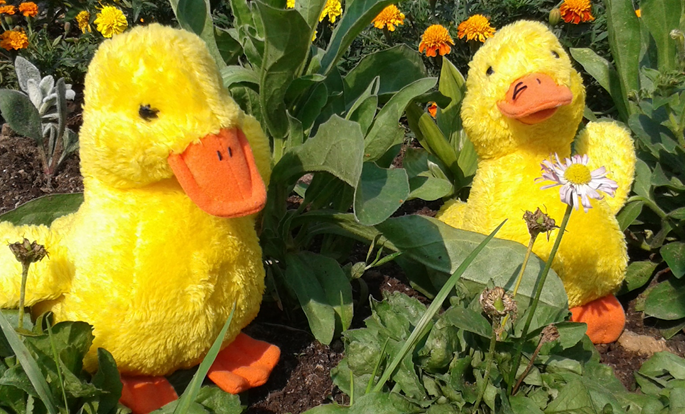 СИСТЕМА УПРАВЛЕНИЯ ТЕАТРАЛЬНЫМИ КУКЛАМИ 
Общие рекомендации

Игрушка, которая «говорит», плавно покачивается в такт речи взрослого.

Игрушка, которая «слушает», 
    замирает в руках взрослого.
ТЕАТР НАРОДНОЙ ИГРУШКИ
ЭТЮД «ЁЛОЧКА»
Дед Мороз: В лесу родилась ёлочка,
В лесу она росла.
Зимой и летом стройная
Зелёная была.
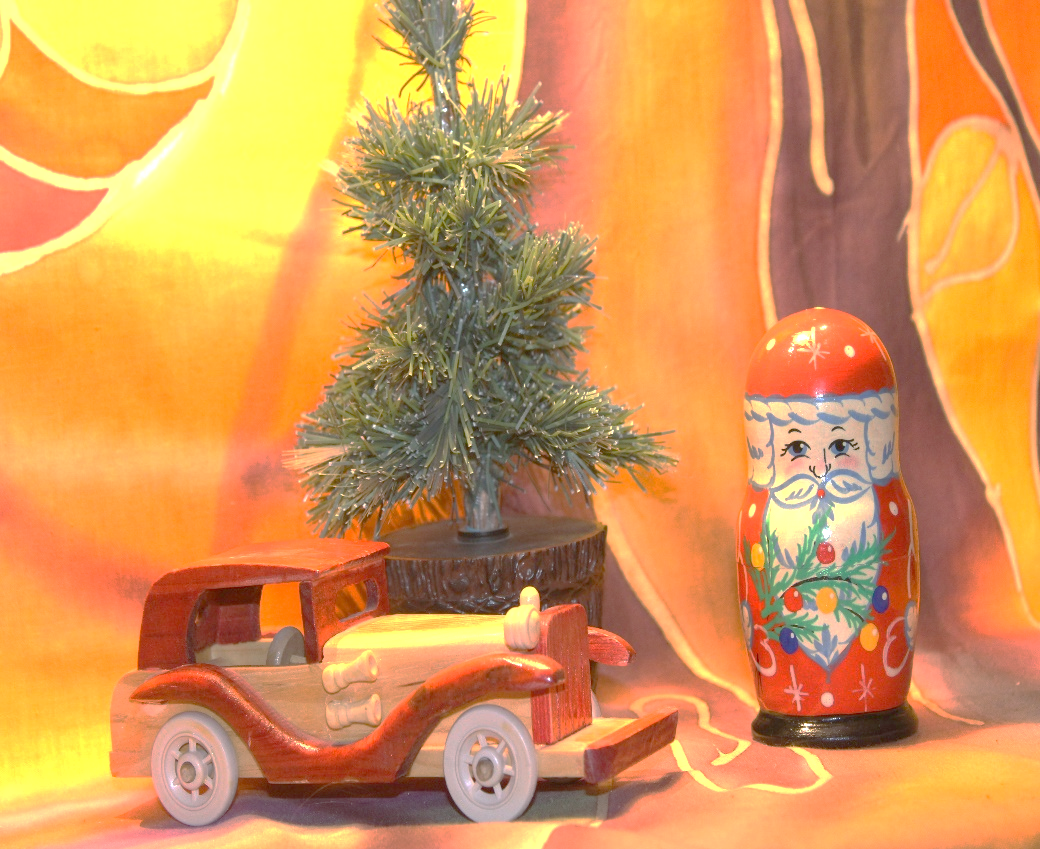 ТЕАТР МЯГКОЙ ИГРУШКИ
ЭТЮД «КОТИК СЕРЕНЬКИЙ»
Педагог: Котик серенький присел
На печурочке
И тихонечко запел
Песню Юрочке.
Кот: Мяу, мяу, мяу!
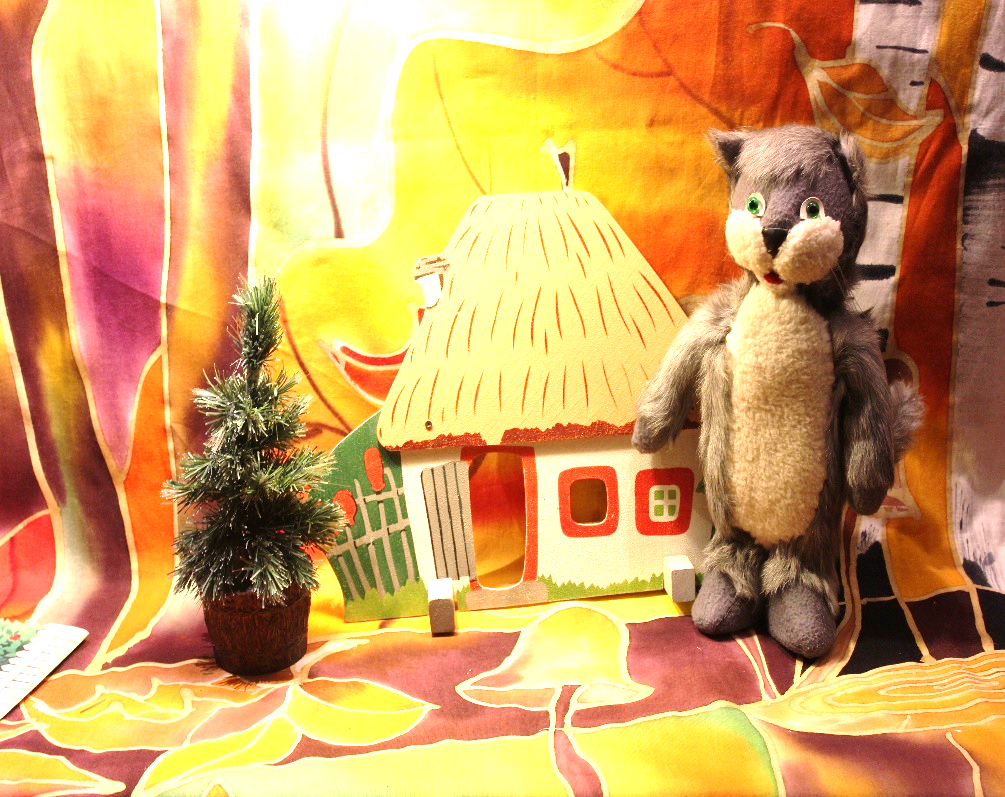 Программа «Развитие творческих способностей детей средствами театрального искусства» для детей от 1 года до 2 лет Сорокина Н. Ф., Миланович Л. Г.
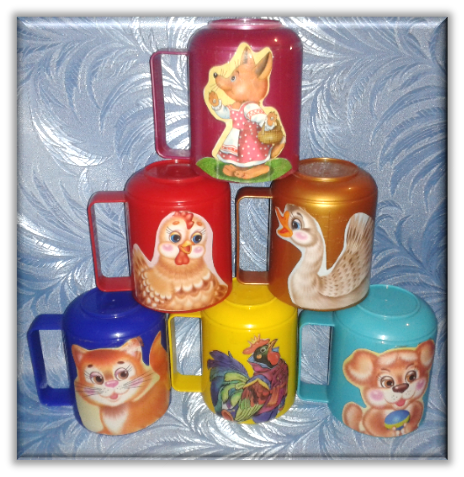 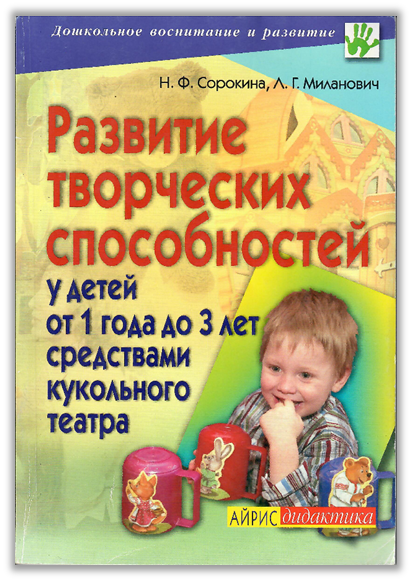 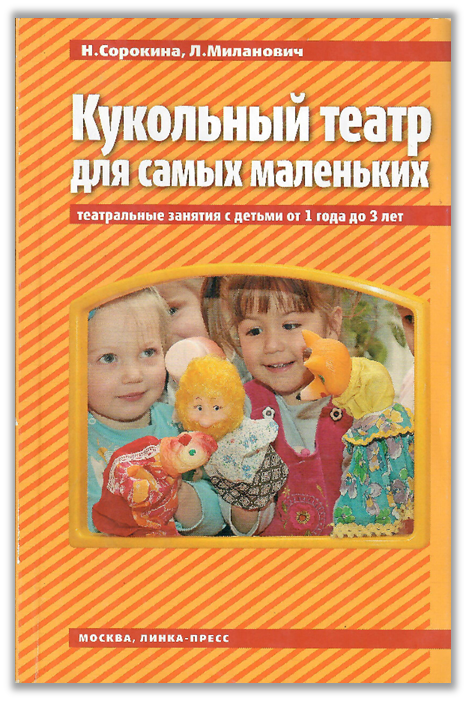 Вторая группа детей раннего возраста (от 1 года до 2 лет)
Основные задачи
Развивать речь детей, используя кукольный театр. 
Стимулировать с помощью кукольного театра память, внимание, мышление.
Знакомить детей с приемами кукловождения пальчикового театра, перчаточного, театра рукавичек и 
    резиновой игрушки.
 4.Развивать мелкую моторику рук.
 5.Поощрять инициативу в играх
 с театральными куклами.
Принципы работы с детьми от 1 года до 2 лет
 
Прежде чем показать детям сказку, нужно провести этюды с куклами. Познакомить малышей с каждым героем. Показать куклу,  рассмотреть вместе с ними все части её тела, поиграть с ней. 
Затем нужно прочитать потешку. 
Лучше несколько раз подряд. 
Показывать одну и ту же игрушку
нужно  несколько раз.
ВИДЫ КУКОЛЬНЫХ ТЕАТРОВ ДЛЯ ДЕТЕЙ
Вторая группа детей раннего возраста (от 1 года до 2 лет)

•ПАЛЬЧИКОВЫЙ ТЕАТР
•ТЕАТР РЕЗИНОВОЙ ИГРУШКИ
•ПЕРЧАТОЧНЫЙ ТЕАТР
•ТЕАТР РУКАВИЧЕК
СИСТЕМА УПРАВЛЕНИЯ ТЕАТРАЛЬНЫМИ КУКЛАМИ 
Общие рекомендации

Игрушка, которая «говорит», плавно покачивается в такт речи взрослого.

Игрушка, которая 
    «слушает», замирает в 
    руках взрослого.
Вторая группа детей раннего возраста (от 1 года до 2 лет)
ПЕРЧАТОЧНЫЙ ТЕАТР
ТЕАТР РУКАВИЧЕК
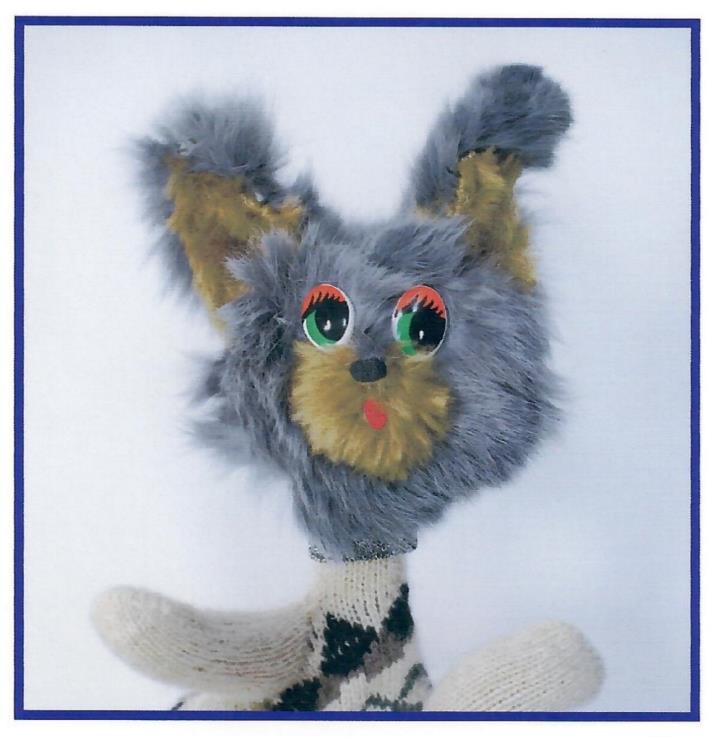 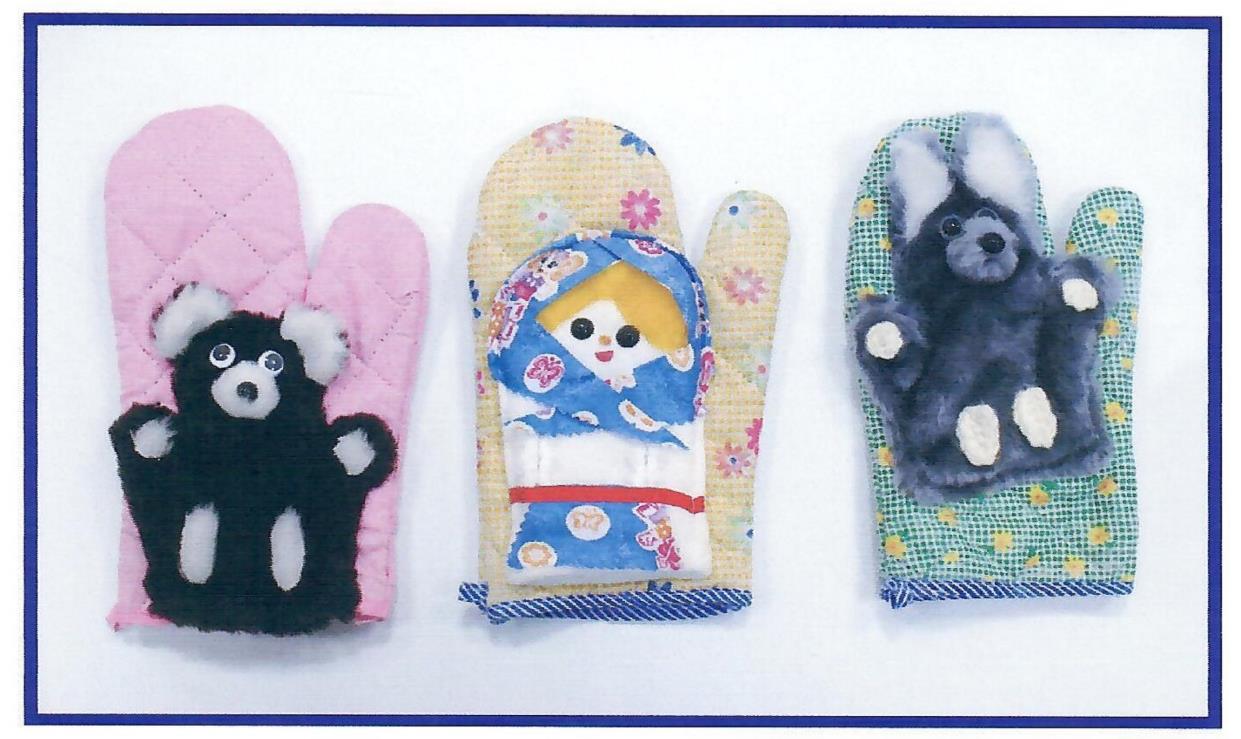 КОСТЮМ
используют старую перчатку или вяжут новую
ГОЛОВА
из полоски тонкого картона 4х20 см., склеивая края, делают трубочку, которая легко надевается на указательный палец в перчатке. 
трубочку обтягивают тонкой тканью внутри и снаружи, стягивают верхний край, к верхнему краю пришивают тонкий поролоновый круг диаметром 9-10 см., оставляя для шеи 1 см., придавая форму шара. 
голову обтягивают тканью, нос, рот, глаза, брови, волосы, бороду, усы вышивают на лице куклы или вырезают из плотной ткани (вяжут их из ниток), пришивают к головке куклы.
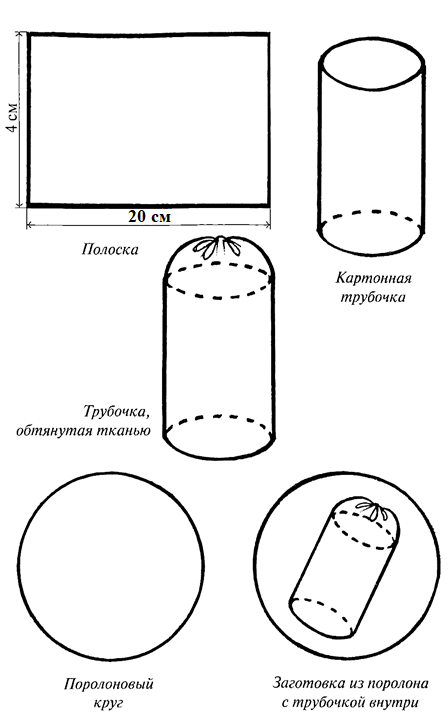 ПЕРЧАТОЧНЫЙ ТЕАТР
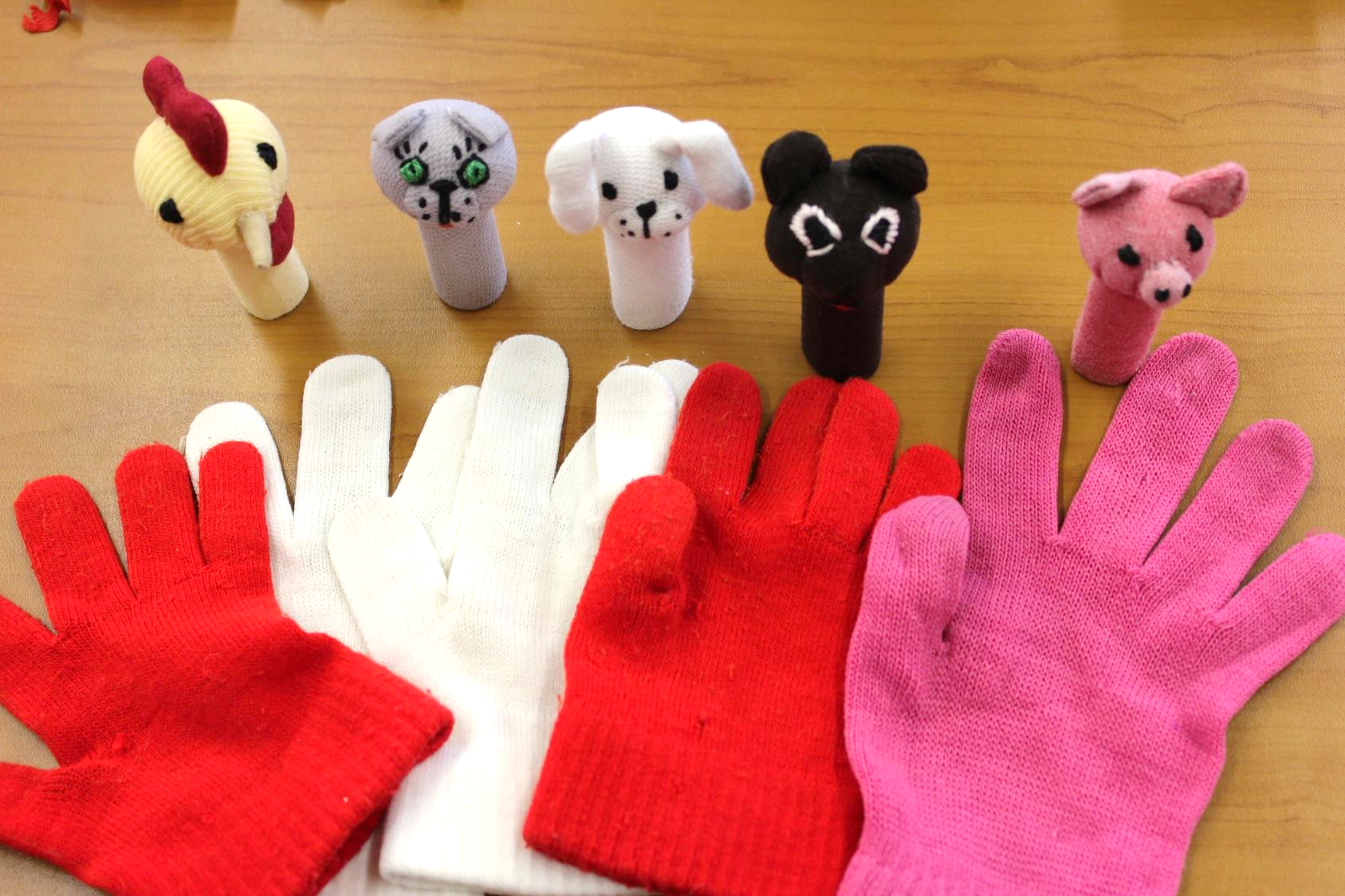 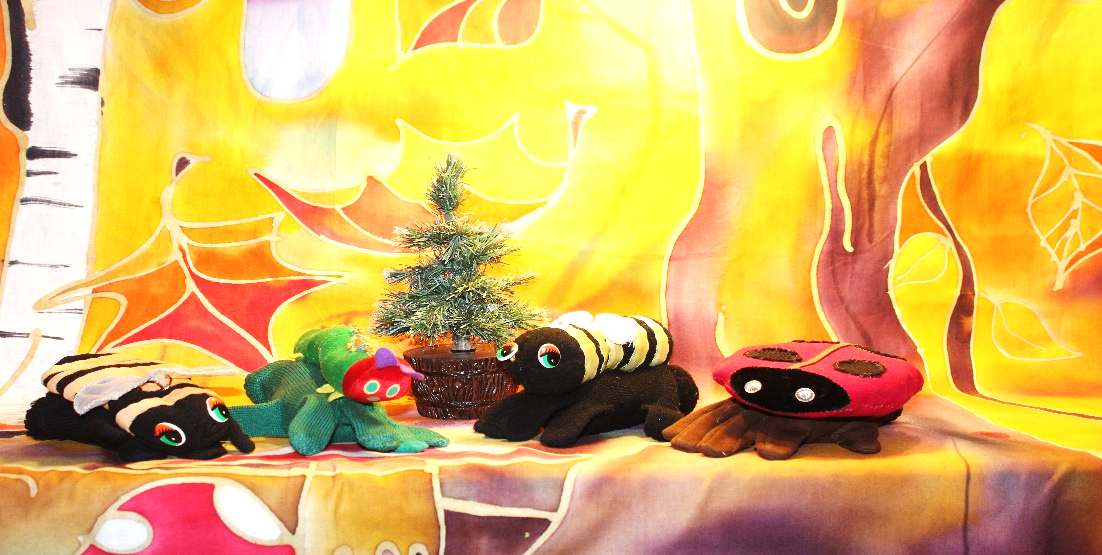 Театр резиновой игрушки
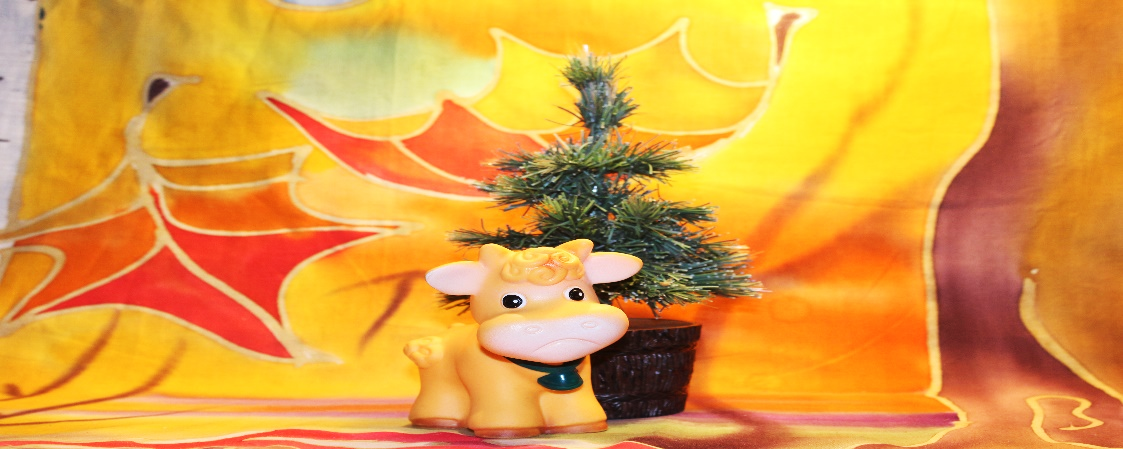 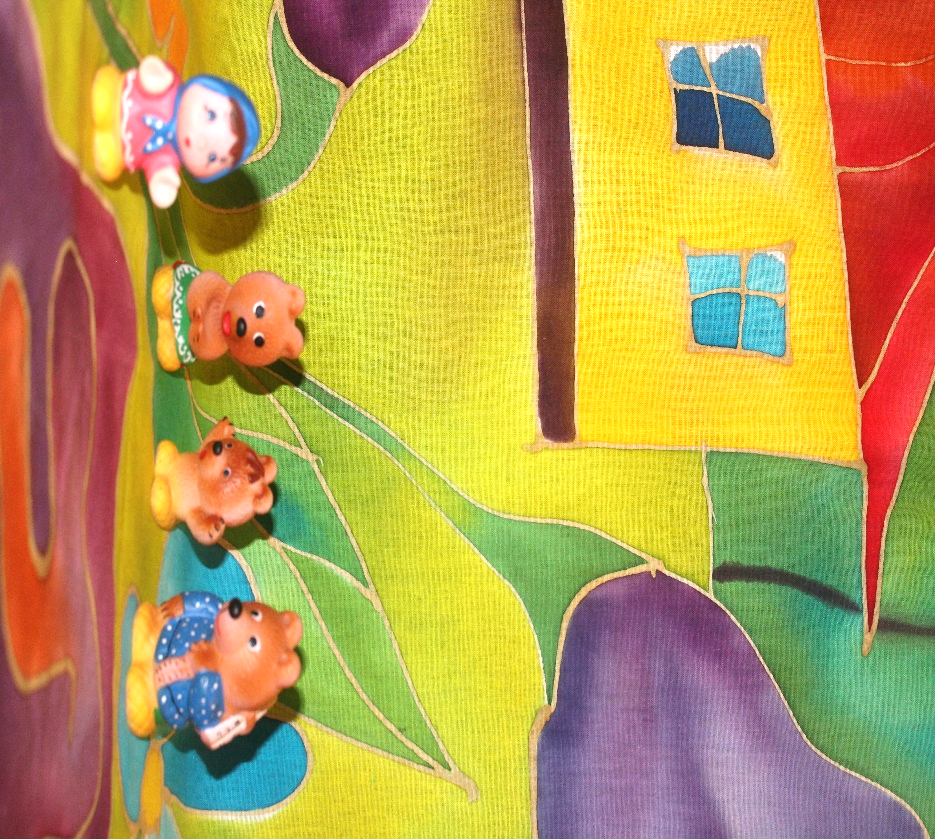 Пальчиковый театр
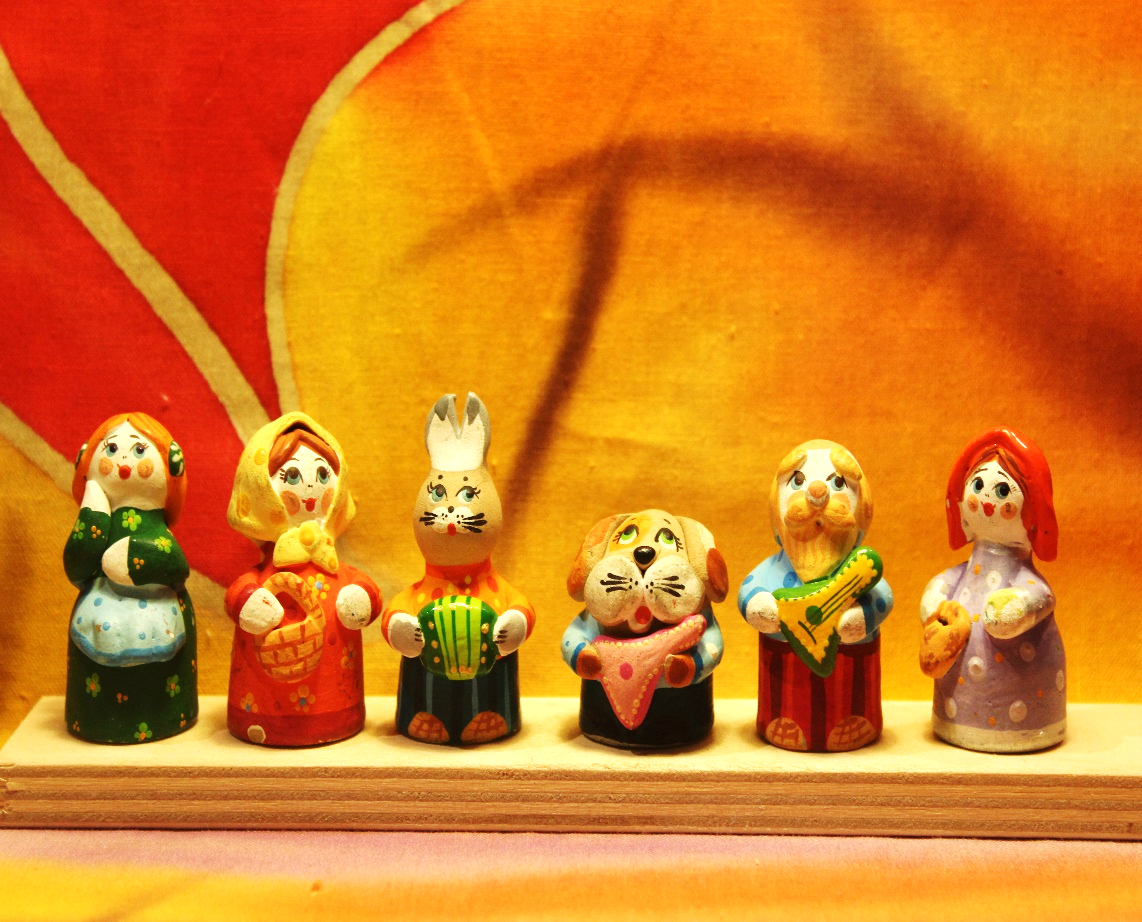 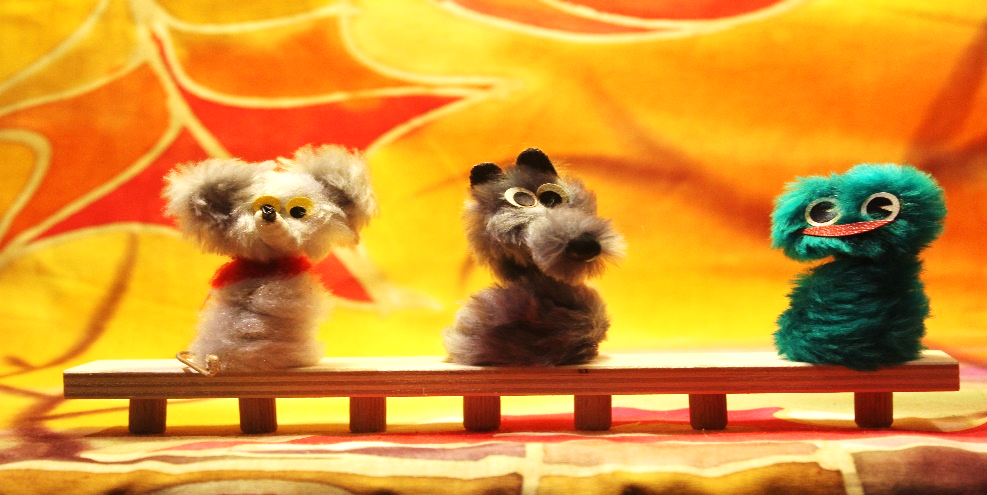 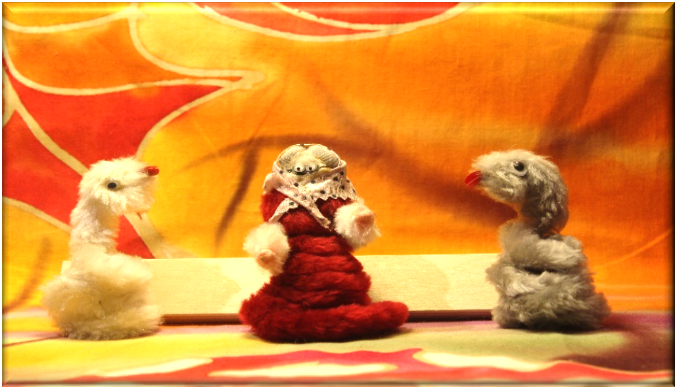 Этюд «Жили у бабуси» Пальчиковый театр
Ведущий: Жили у бабуси 
Два весёлых гуся.
Один серый, другой белый
Два весёлых гуся.
ЭТЮД «КОЗА-ХЛОПОТА» ДЛЯ ПАЛЬЧИКОВОГО ТЕАТРА
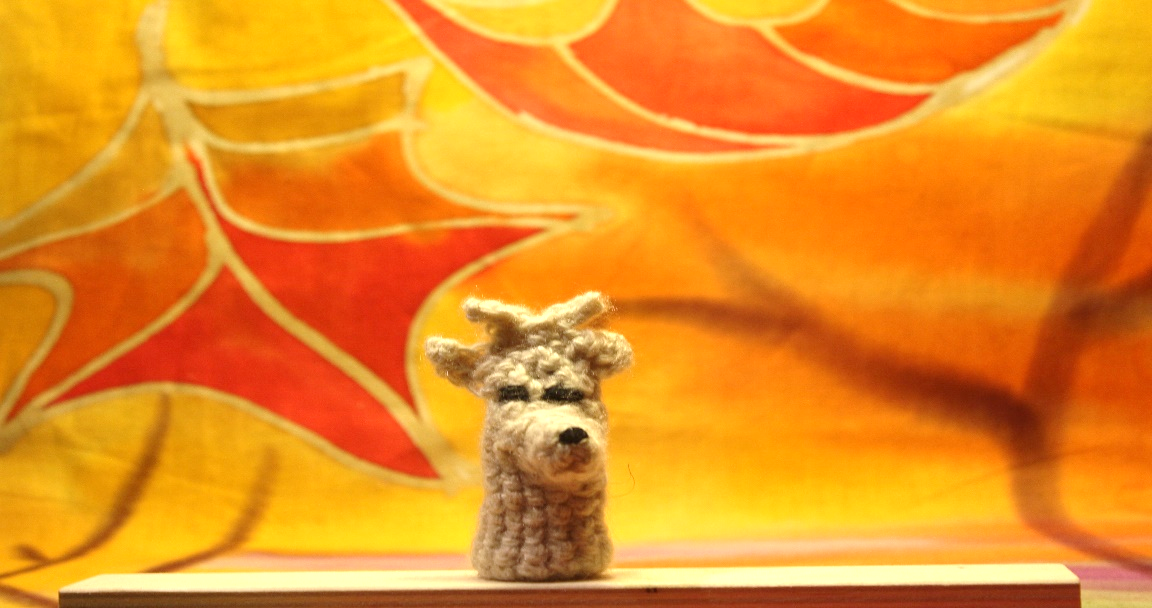 Коза-хлопота 
День-деньской занята:
Ей — травы нащипать,
Ей — на речку бежать,
Ей — козляток стеречь,
Малых деток беречь,
Чтобы волк не украл,
Чтоб медведь не задрал,
Чтобы лисонька-лиса 
Их с собой не унесла.
ТЕАТР РУКАВИЧЕК «КУРОЧКА РЯБА»
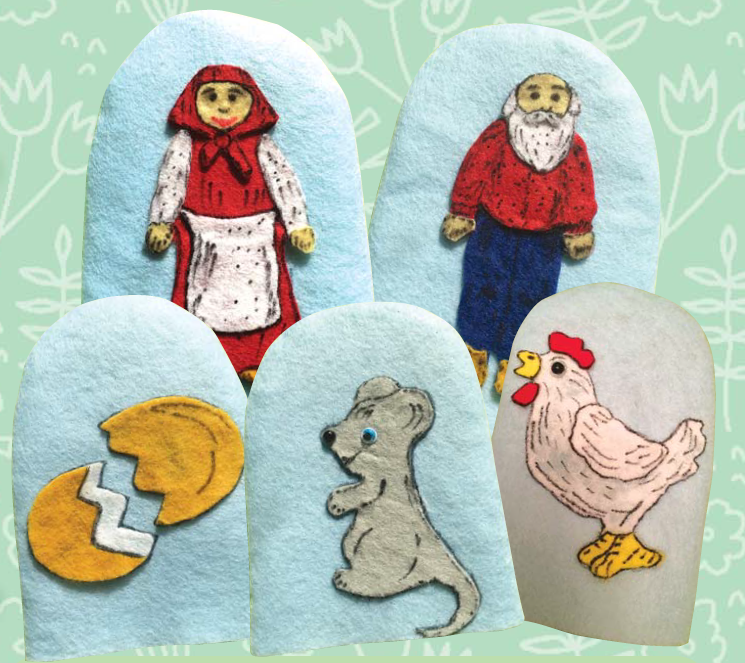 Потребуется: фетр жёсткий голубого, жёлтого, оранжевого, белого, бежевого, красного, синего, светло-серого цветов, ножницы, игла и нитки или швейная машинка, перманентные маркеры чёрного и красного цветов, булавки, шаблоны
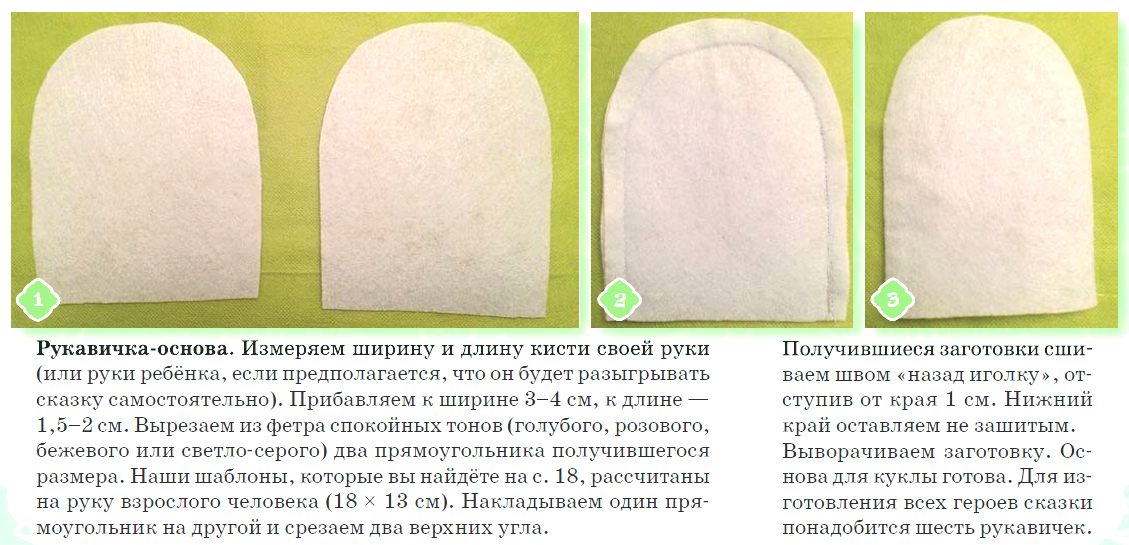 Рукавичка-основа. Измеряем ширину и длину кисти своей 
руки. Прибавляем к ширине 3-4 см, к длине — 1,5-2 см. 
Вырезаем из фетра (ткани, меха) спокойных тонов (голубого, 
розового, бежевого или светло-серого) два прямоугольника получившегося размера. (18 х 13 см). Накладываем один прямоугольник на другой и срезаем два верхних угла. 
Получившиеся заготовки сшиваем швом «назад иголку», 
отступив от края 1 см. Нижний край оставляем не зашитым. Выворачиваем заготовку. Основа для куклы готова. Для 
изготовления всех героев сказки понадобится шесть рукавичек.
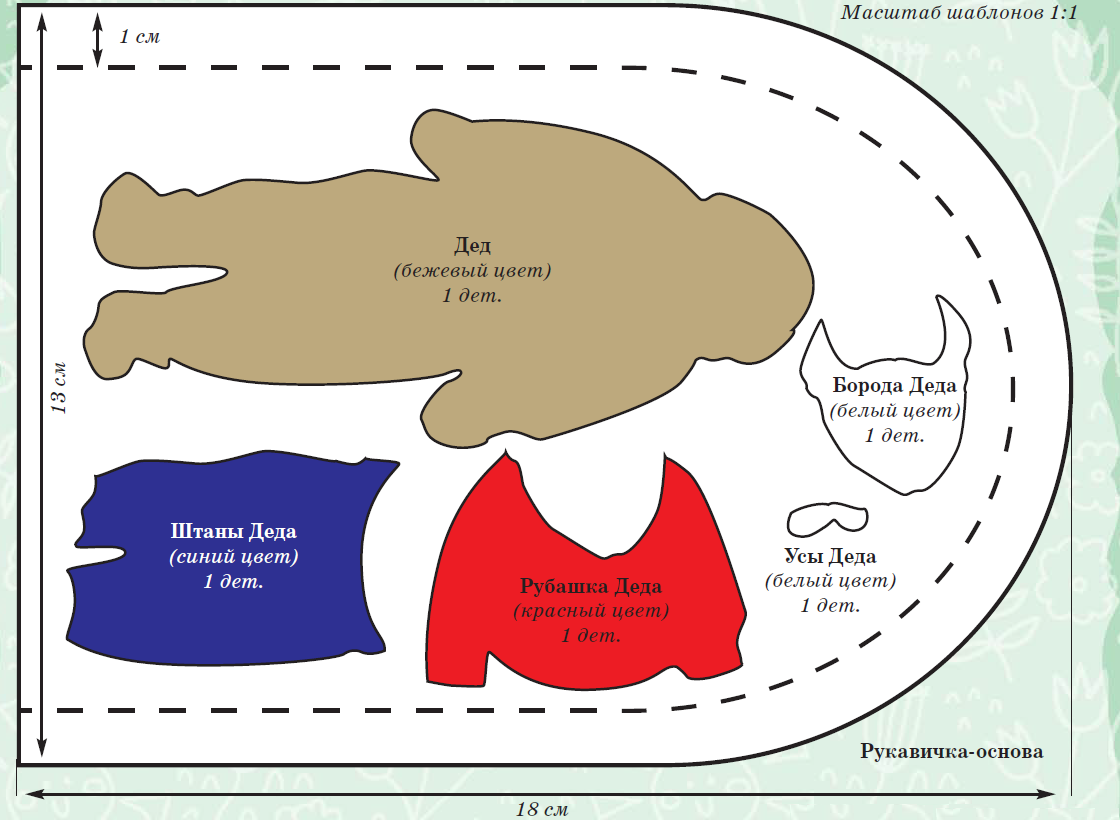 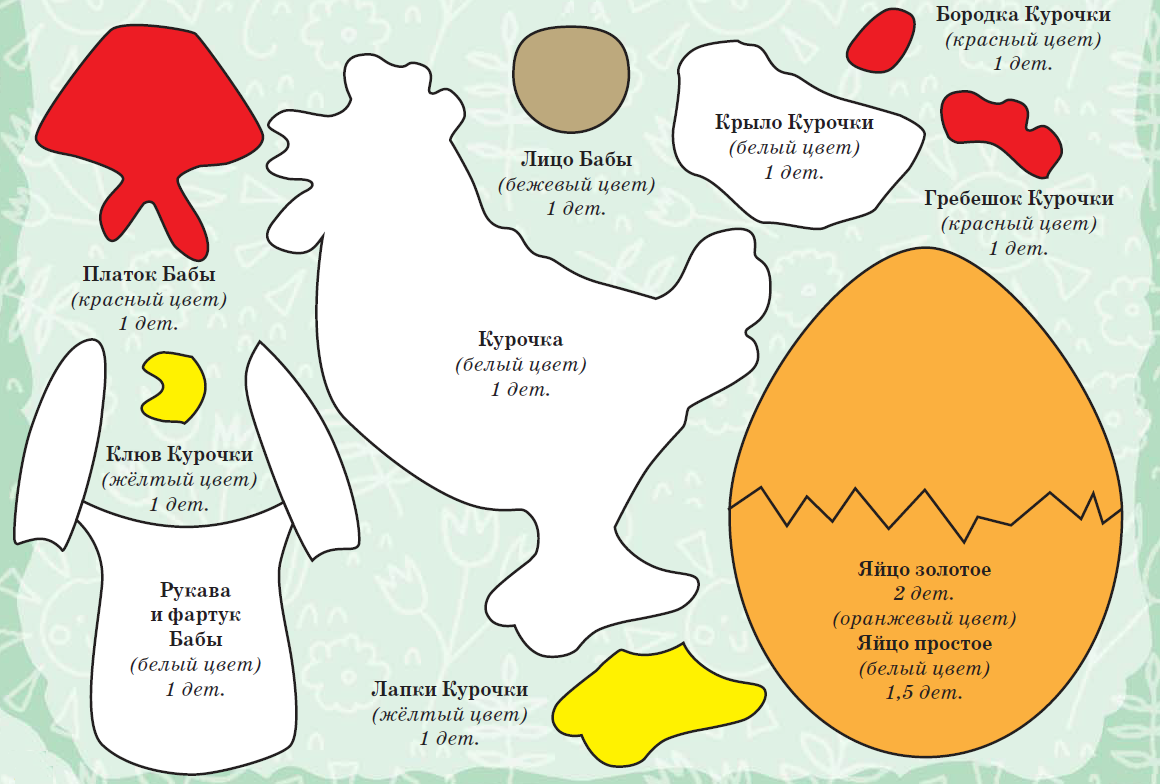 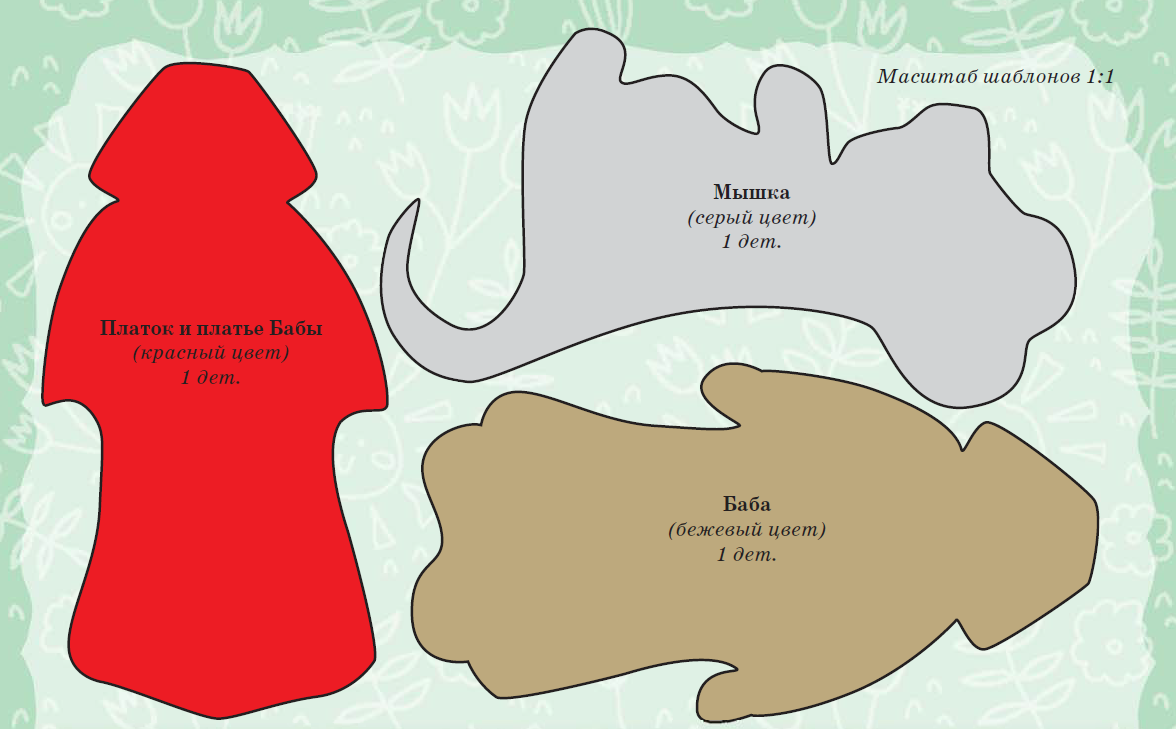 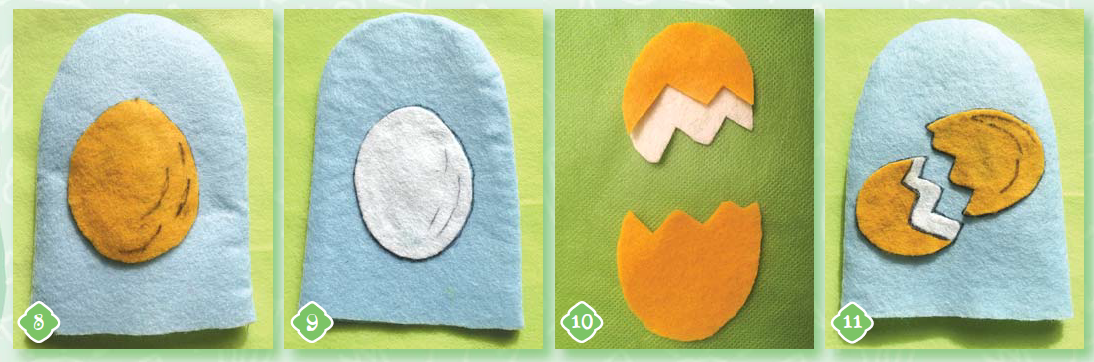 Бумажный шаблон яйца разрезаем по ломаной линии на две части: 
большую и малую. Обе его части обводим на оранжевом фетре, а 
большую часть яйца обводим ещё и на белом фетре. Вырезаем 
заготовки. Белую и оранжевую заготовки склеиваем друг с другом со
сдвигом, так, чтобы белые зубчики выглядывали из-под оранжевых. Приклеиваем обе части яйца к рукавице, на которой с другой стороны приклеено целое золотое яичко. Обводим разбитое яйцо по контуру 
чёрным перманентным маркером и штрихами придаём ему объём.
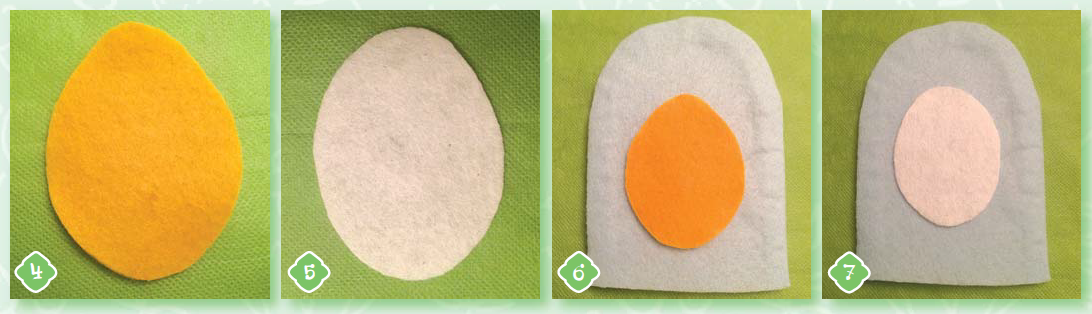 Яички — золотое и простое. Вырезаем 
целые яйца из оранжевого и белого фетра. Надежно пришиваем к рукавичке. Обводим аппликации яиц по контуру чёрным 
перманентным маркером и штрихами 
придаём им объём.
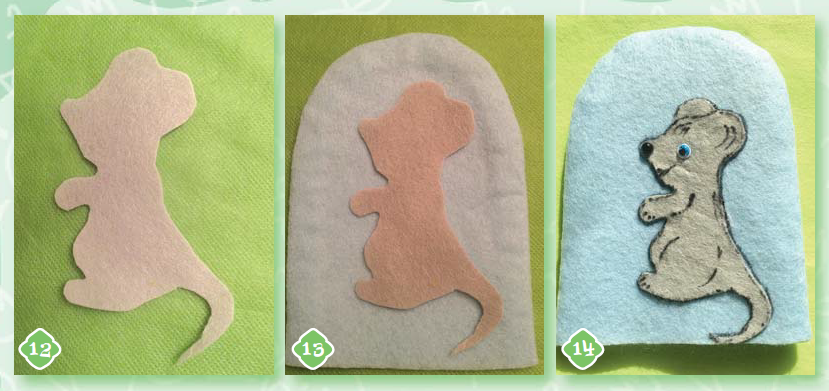 Мышка. Шаблон Мышки обводим на светло-сером фетре и 
вырезаем заготовку. Пришиваем Мышку на рукавицу. Приклеиваем 
Мышке глазик и носик. Обводим контур Мышки и все детали 
чёрным перманентным маркером.
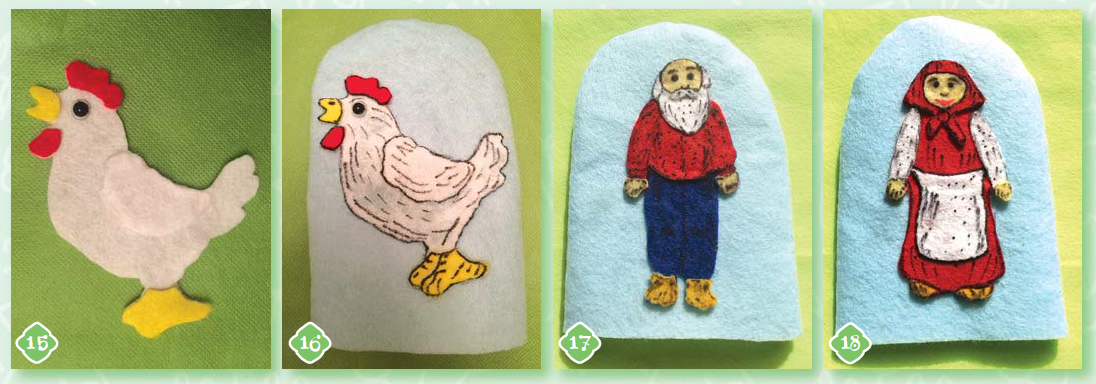 Курочка Ряба. Вырезаем все детали Курочки из фетра по 
шаблонам. На основу Курочки пришиваем клюв, гребешок, 
бородку, лапы и крыло. Пришиваем Курочку к рукавице, 
обводим по контуру и прорисовываем детали чёрным 
перманентным маркером. Пришиваем глаз. Деда и Бабу 
делаем аналогично.
После показа сказки уберите кукол подальше от малышей, так как в этом возрасте дети 
все тянут в рот
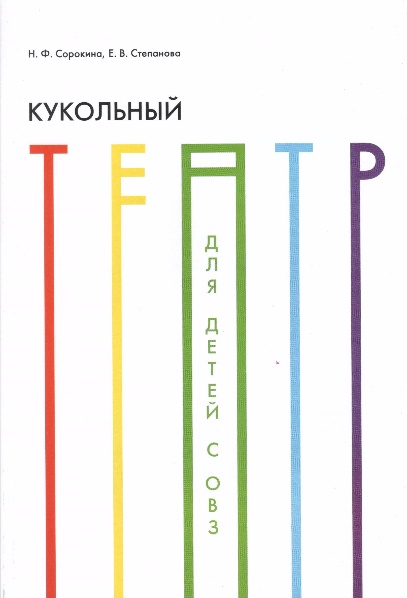 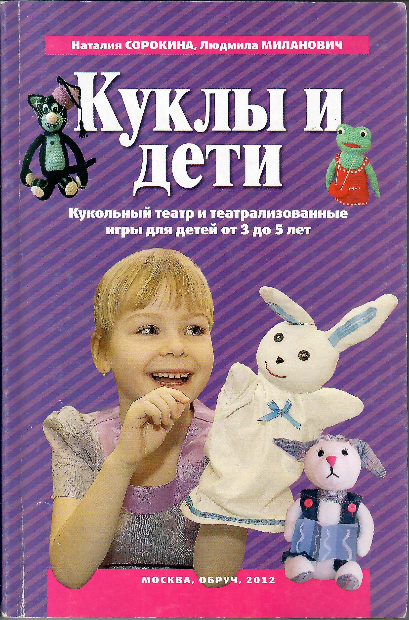 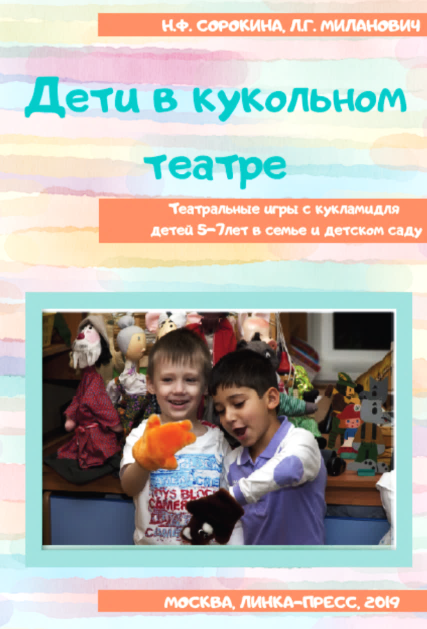 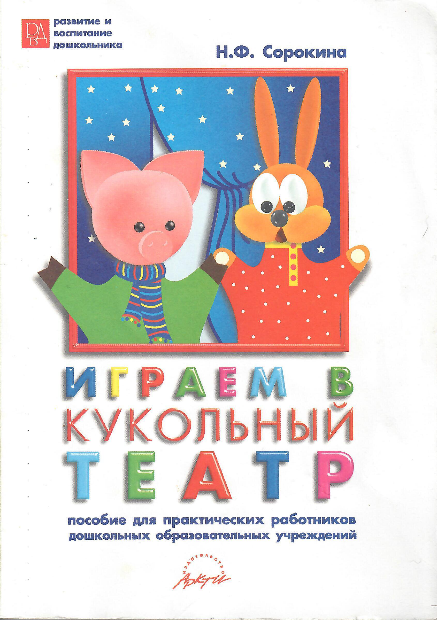 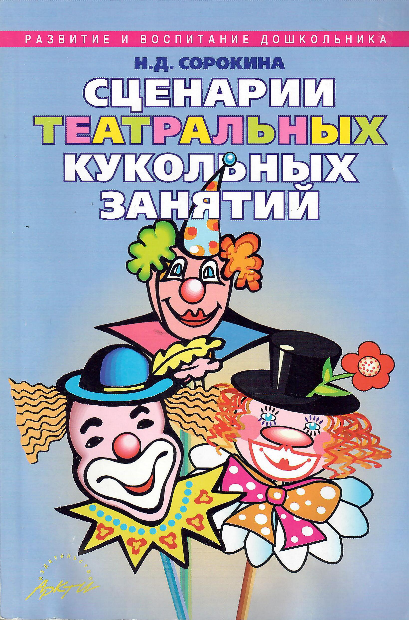 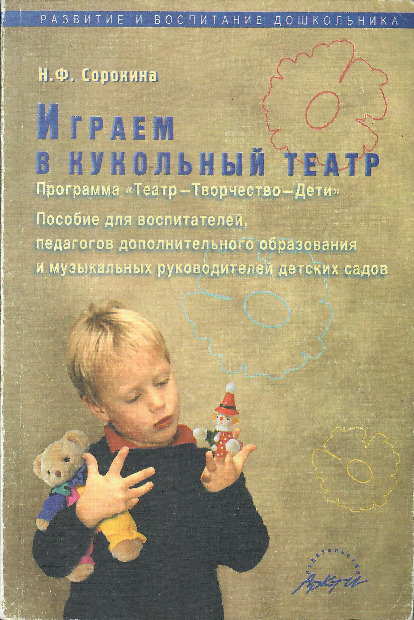 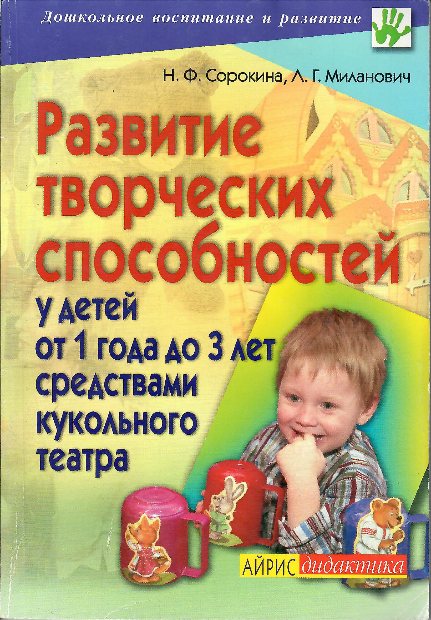 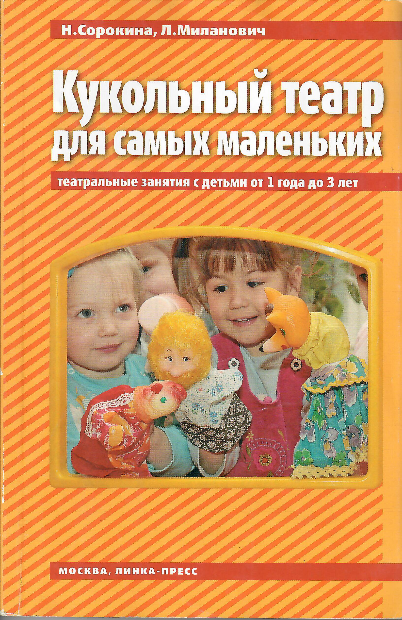 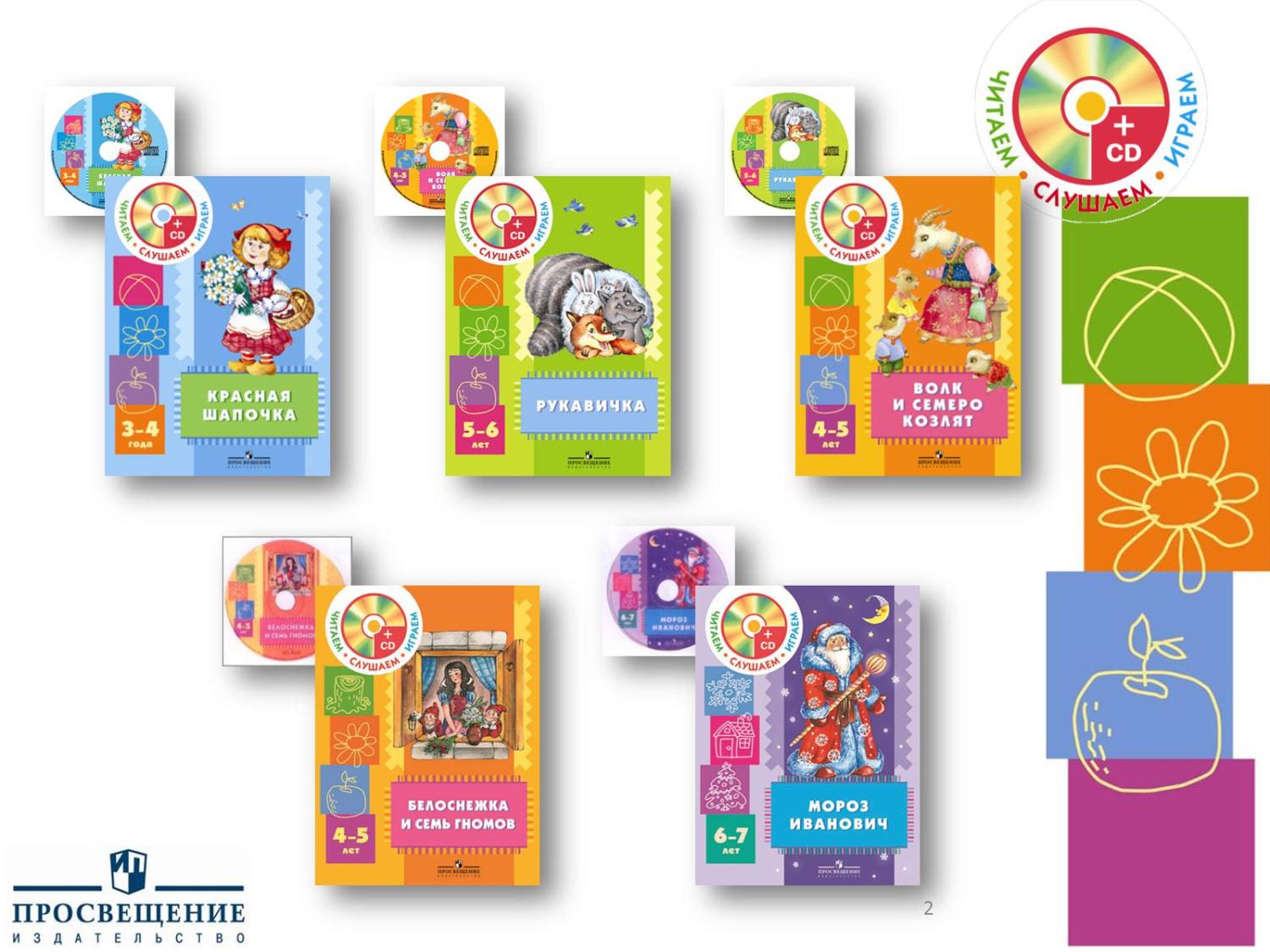 ЧИТАЕМ, СЛУШАЕМ, ИГРАЕМ
 
СЦЕНАРИЙ
СКАЗКА
ДИСК
КУКЛЫ
РЕКОМЕНДАЦИИ ДЛЯ 
      РАЗЫГРЫВАНИЯ
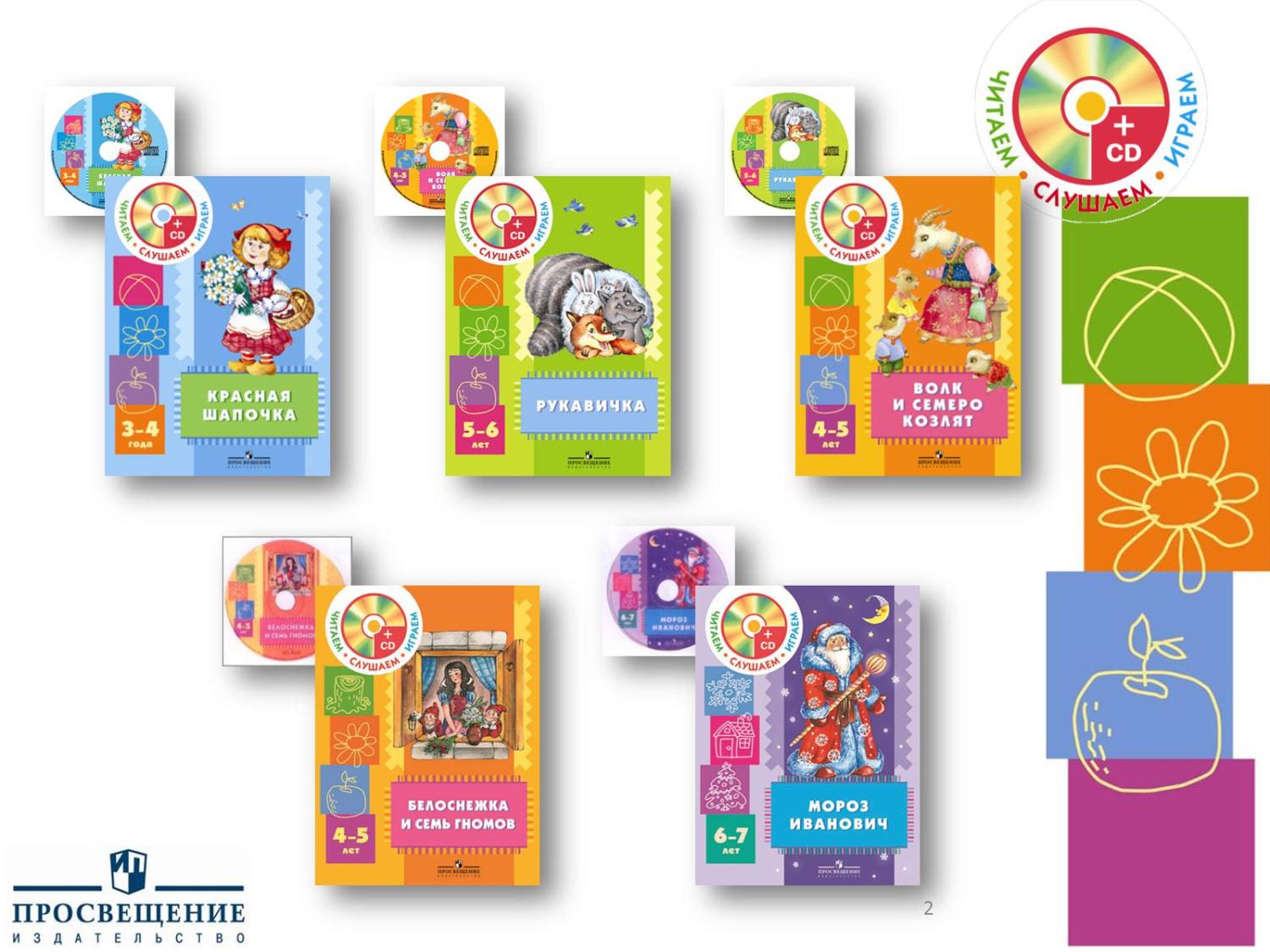 Используемая литература: 
Сорокина Н. Ф. Программа «Дюймовочка»: Развитие творческого потенциала детей средствами кукольного театра / Н.Ф. Сорокина, Л.Г. Миланович // Современный детский сад – 2015 г. – №8 – С. 34 – 38. 
Сорокина Н. Ф. Развитие творческих способностей у детей от 1 года до 3 лет средствами кукольного театра / Н.Ф. Сорокина, Л.Г. Миланович. – М.: Айрис-Пресс, 2007. – 96с.
Сорокина Н. Ф. Кукольный театр для самых маленьких: (театральные занятия с  детьми от 1 года до 3 лет) / Н.Ф. Сорокина, Л.Г. Миланович.М.: Линка-Пресс, 2009. – 224с.
Следующий вебинар 
Развитие творческих способностей 
детей от 2 до 3 лет средствами кукольного театра

17 января 2020 г. 
в 14. 00.
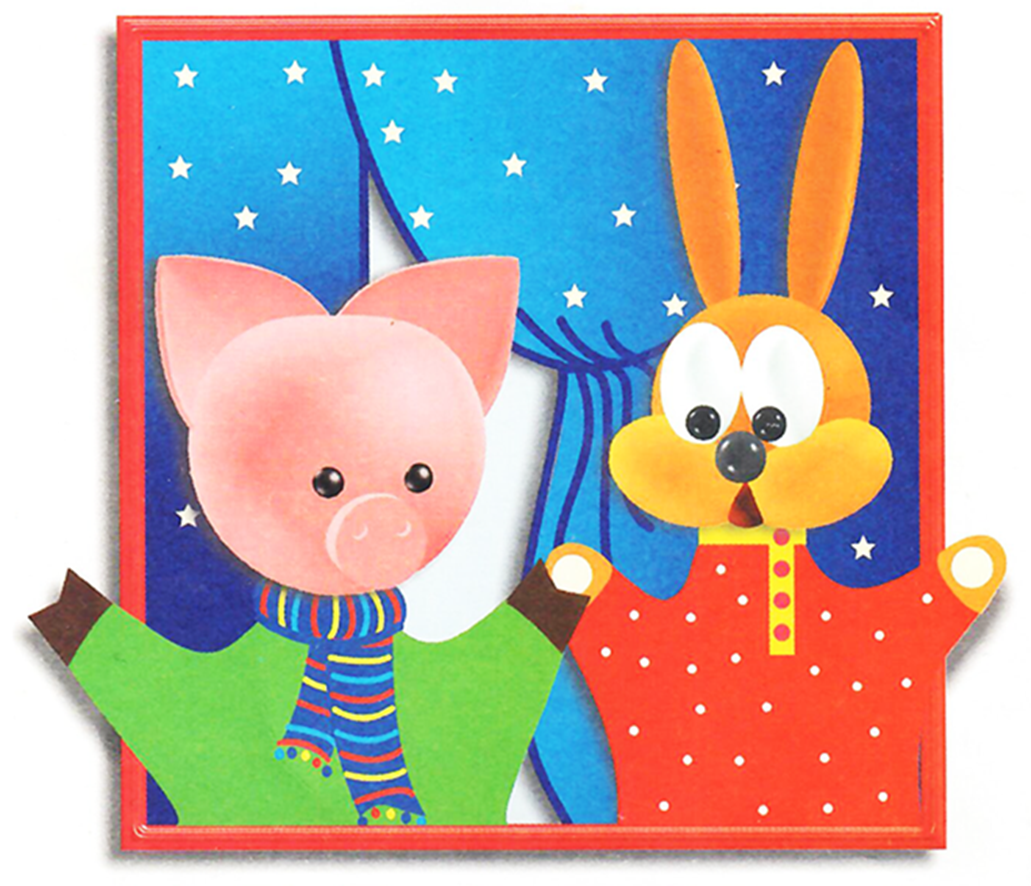 СПАСИБО ЗА ВНИМАНИЕ!